Шамова
Татьяна
Николаевна
учитель истории
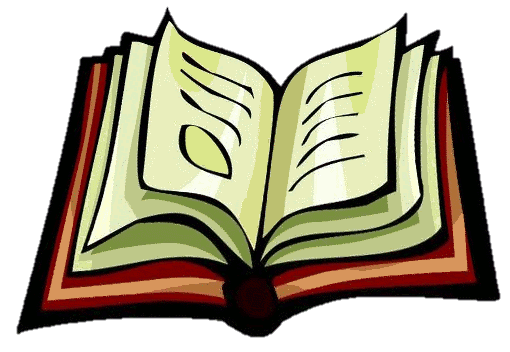 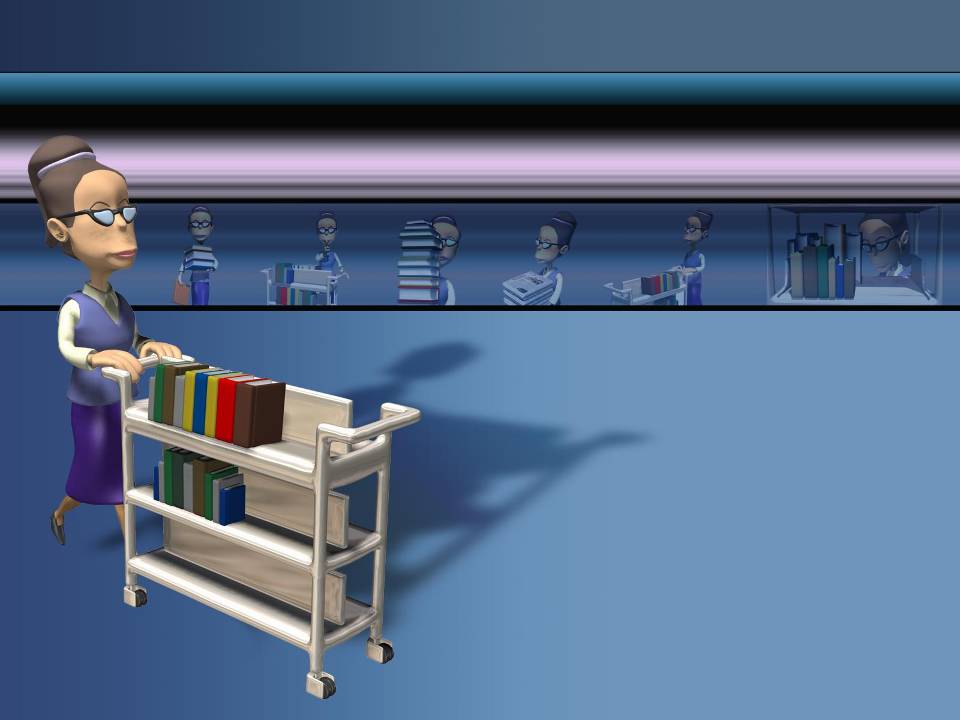 Особенности работы с текстовой информацией 
на уроках истории
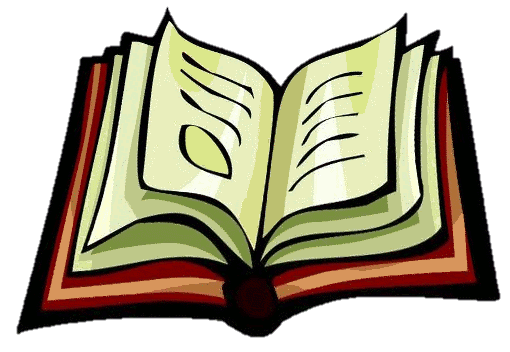 Новый  образовательный  результат
Формирование ключевых компетенций и приобретение опыта решения жизненных проблем на основе знаний и умений;
Развитие умений работы с информацией;
навыков самостоятельной работы и умений принимать решения в нестандартной ситуации;
Формирование навыков исследовательской деятельности.
Формирование навыков работы в группе.
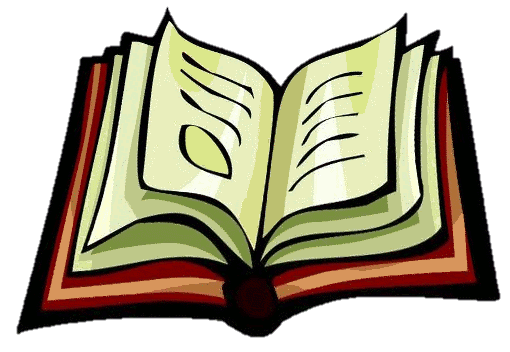 Алгоритм работы с текстовой  информация
Структурирование  текста, осмысление информации
Сжатие информации, выделение главного
Извлечение конкретной информации
Предъявление информации в различных формах
Анализ схем, диаграмм, таблиц, карт и т.п. как источников информации
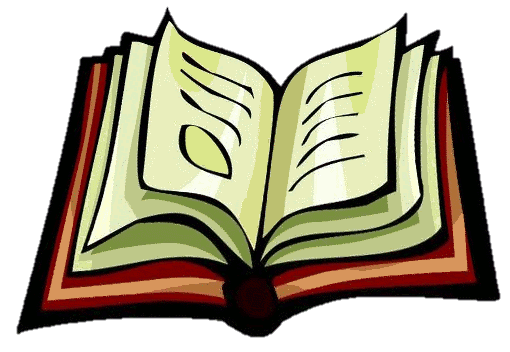 Развитие ключевых компетенций
Познавательная
Ценностная
Информационная
Коммуникативная
Адаптивная
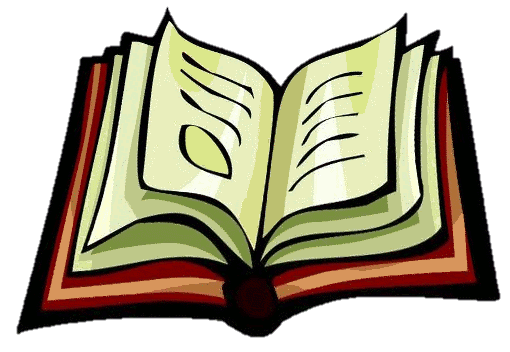 Общеучебные навыки, формируемые при работе с текстовой информацией
Выделение главной мысли и темы текста.
Подбор и систематизация материала по определенной теме.
Преобразование одного вида текстовой информации в другой.
Умение делать обобщение и выводы.
Осуществление сравнений разного вида.
Подбор аргументов «за» и «против» к суждению, тезису.
Обоснование собственной позиции, аргументированность.
Определение авторской позиции, оценивание мнения.
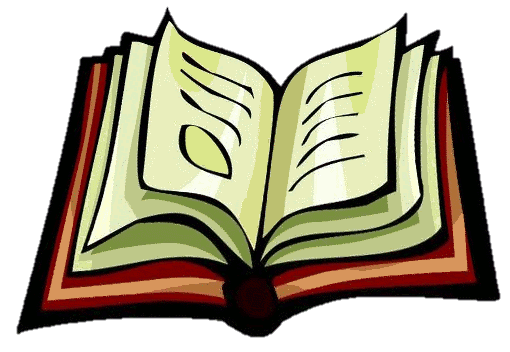 Причины  трудностей  при  работе  с  текстовой информацией
Учащиеся не умеют понять прочитанное, т.к. плохо читают!
Не умеют осмысливать прочитанное.
Нет внутренней мотивации к чтению текста.
Нет желания обдумывать и анализировать прочитанное.
Не могут грамотно работать с информацией.
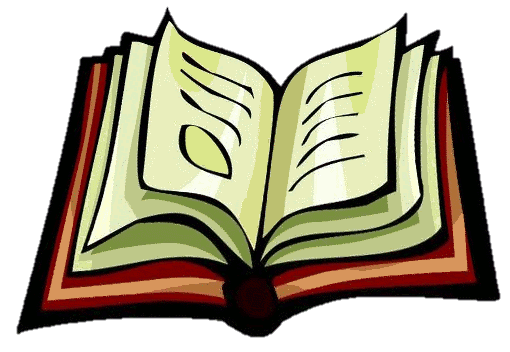 Актуальные формы работы с текстовой информацией
«Хочу поделиться»
«Кто что понял?»
«Кладезь мудрости»
«Письменная дискуссия»
«Синквейн»
«Досье»
Использование «ПОПС-формулы»
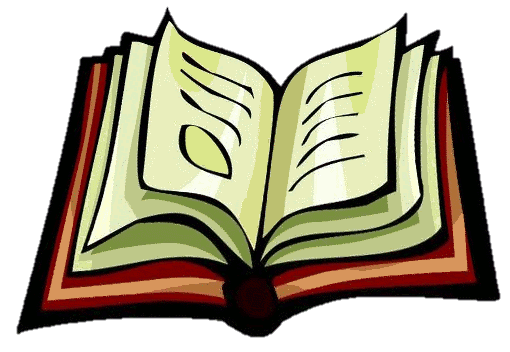 Результативность работы
Участие в окружной олимпиаде по истории
2013-14 уч.год – 
3 место
2014-15 уч.год – 
1 место
Средний балл по предмету
2012-13 уч.год – 3
2013-14 уч.год – 4
2014-15 уч.год – 4
(выше среднего областного показателя)
Уровень обученности - 100%
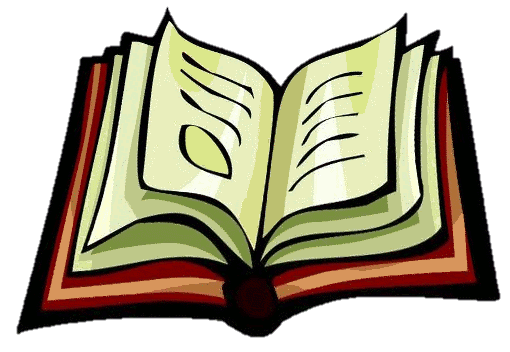 Знай, что в обычае древних среди ученых было упоминать восемь баз, прежде чем начинать всякую книгу, а именно: цель, заглавие, польза, положение, правдивость книги, из какой она специальности, сколько в ней частей, каковы направления сведений, примененных в ней.                                                     Ал-Макризи (1364 – 1442)
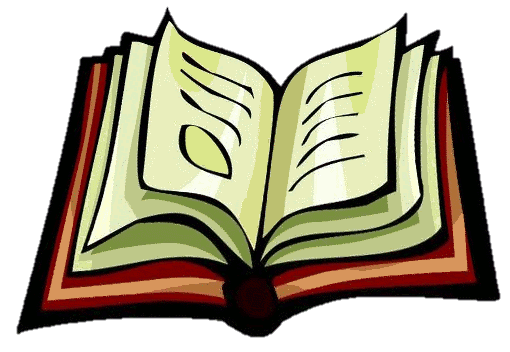